Районен съд - Разград
Районен съд - Разград
Според Конституцията на Република България, приета през 1991 г., Република България е правова държава и се управлява според Конституцията и законите на страната.  

     Държавната власт се разделя на законодателна, изпълнителна и съдебна.

     Съдебната власт защитава правата и законните интереси на гражданите, юридическите лица и държавата.
Съдебната власт е независима. При осъществяване на своите функции съдиите, съдебните заседатели, прокурорите и следователите се подчиняват само на закона.

     Правосъдието се осъществява в името на народа.
Районен съд - Разград
Съдилищата осигуряват равенство и условия за състезателност на страните в съдебния процес.
Производството по делата осигурява установяването на истината.
Разглеждането на делата във всички съдилища е публично, освен когато законът предвижда друго.
Откритите съдебни заседания се провеждат в съдебна зала и в тях имат право да участват всички страни.
Актовете на правораздаването се мотивират.
Гражданите и юридическите лица имат право на защита във всички стадии на процеса. Адвокатите ги подпомагат при защита на техните права и законни интереси.
Районен съд - Разград
Прокуратурата следи за спазване на законността, включително и като повдига обвинение на лицата, за които са събрани данни, че са извършили престъпление и поддържа това обвинение по време на процеса. По наказателните дела основните страни са прокуратурата и подсъдимия. 
Съдиите се назначават, повишават, понижават, преместват и освобождават от Висшия съдебен съвет.
Районен съд - Разград е:
Част от системата на съдилищата в Република България
 Един от 113-те районни съдилища
 Обхваща територията на Община Разград, Община Лозница и Община Цар Калоян
 Актовете му подлежат на обжалване пред Окръжен съд - Разград или Административен съд - Разград.
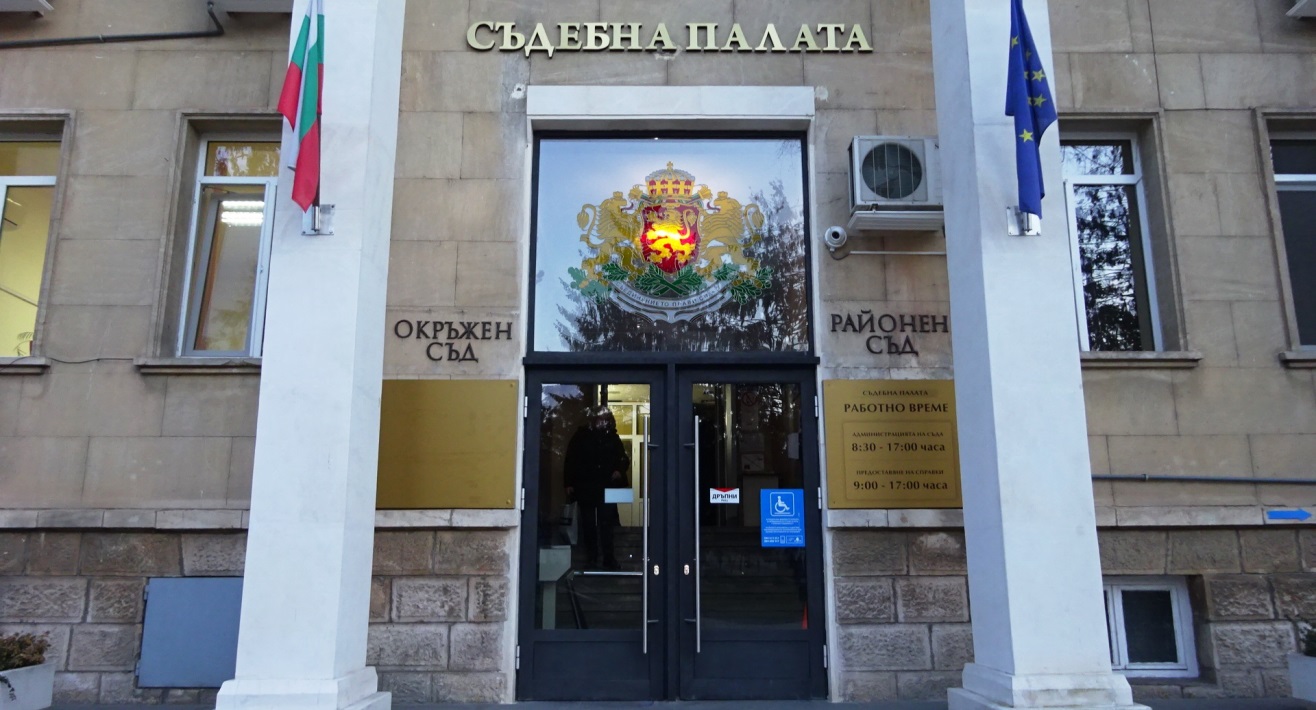 Районният съд е основен първоинстанционен съд. Разглежда като първа инстанция всички дела, освен тези, които със закон са определени като подсъдни на друг съд.
Съдиите в Районен съд разглеждат гражданските дела в състав от един съдия, наказателните – в състав от един съдия, а в изрично определените случаи – съдия и двама съдебни заседатели.
 Съдебните заседатели са граждани, предложени от съответните Общински съвети /Общински съвет - Разград, Общински съвет - Лозница и Общински съвет- Цар Калоян/ и избрани от Общото събрание на Окръжен съд - Разград за срок от четири години.
 Те участват при разглеждането на част от наказателните дела и при постановяването на съдебните актове имат равен глас със съдиите.
Съдиите:
Действат безпристрастно;
 Те са политически неутрални;
 Решават делата въз основа на събраните доказателства;
 След обсъждане на доводите на страните;
 Според действащите закони, приети от законодателната власт /парламента/;
 Прилагат законите точно и еднакво спрямо всички лица и случаи;
 Гарантират, че всяка една от страните ще получи справедлива съдебна защита;
Административното ръководство на Районен съд-Разград се осъществява от адм. ръководител – председател и зам. адм. ръководител – зам. председател на съда
Административният ръководител представлява съда, организира работата на съдиите и съдебните заседатели, назначава и освобождава от длъжност съдебните служители и организира работата на отделните служби. Той е и съдия, и като такъв разглежда и решава дела.
При осъществяване на дейността си, председателят на съда се подпомага от заместник. Той изпълнява функциите на председателя в случаите на негово отсъствие. Извършва и други, изрично възложени му от председателя, дейности по организация на работата в съда. Като съдия разглежда и решава дела.
Съдии	В Районен съд – Разград правораздават 6 съдии.  	Магистратите  решават делата според действащото вътрешно и външно законодателство като прилагат законите точно и еднакво спрямо всеки. Те осигуряват правовия ред и законност в държавата.
Разпределение на делата
Разпределението на делата се осъществява на принципа на случаен избор чрез електронно разпределение съобразно поредността на постъпването измежду съдиите, определени да разглеждат съответният вид дела.
Делата се разглеждат в закрити и открити съдебни заседания. Откритите съдебни заседания се провеждат в съдебна зала и съдията заседава в тога.
По наказателните дела и по някои видове граждански дела в съдебното производство участва прокурор.
Процесуалното качество на участниците в съдебното заседание определя мястото на всеки от тях в съдебната зала.
Главните страни по граждански дела са ищец и ответник, а по наказателните – прокурор и подсъдим.
Държавни съдебни изпълнители и съдии по вписванията
Държавните съдебни изпълнители осъществяват принудително изпълнение на съдебните решения
Съдиите по вписванията разпореждат или отказват вписванията, отбелязванията или заличаванията в имотния регистър и се произнасят за издаване на справки и удостоверения, извършват нотариални и други действия, предвидени в закона.
Съдебен администратор
Съдебният администратор ръководи администрацията на съда, подпомага административния ръководител при изпълнение на функциите му и отговаря за управлението на административната дейност на съда.
Системен администратор
Системният администратор отговаря за въвеждането и поддържането на информационните и компютърните системи в съда.
Счетоводен отдел
Счетоводният отдел осъществява финансово-счетоводното обслужване
Извършва плащанията във връзка с дейността на съда
Събира и отчита постъпленията от държавни такси и други приходи
Регистратура
Приема, регистрира и обработва всички, постъпващи в Районен съд-Разград книжа
Оказва помощ на гражданите при попълване на формулярите
Предоставя информация за съдебните процедури, държавни такси и др.
Деловодство
Предоставя информация по делата
Изготвя преписи от книжа, съдебни удостоверения, изпълнителни листи
Изпълнява всички разпореждания на съдиите, постановени в закрито съдебно заседание
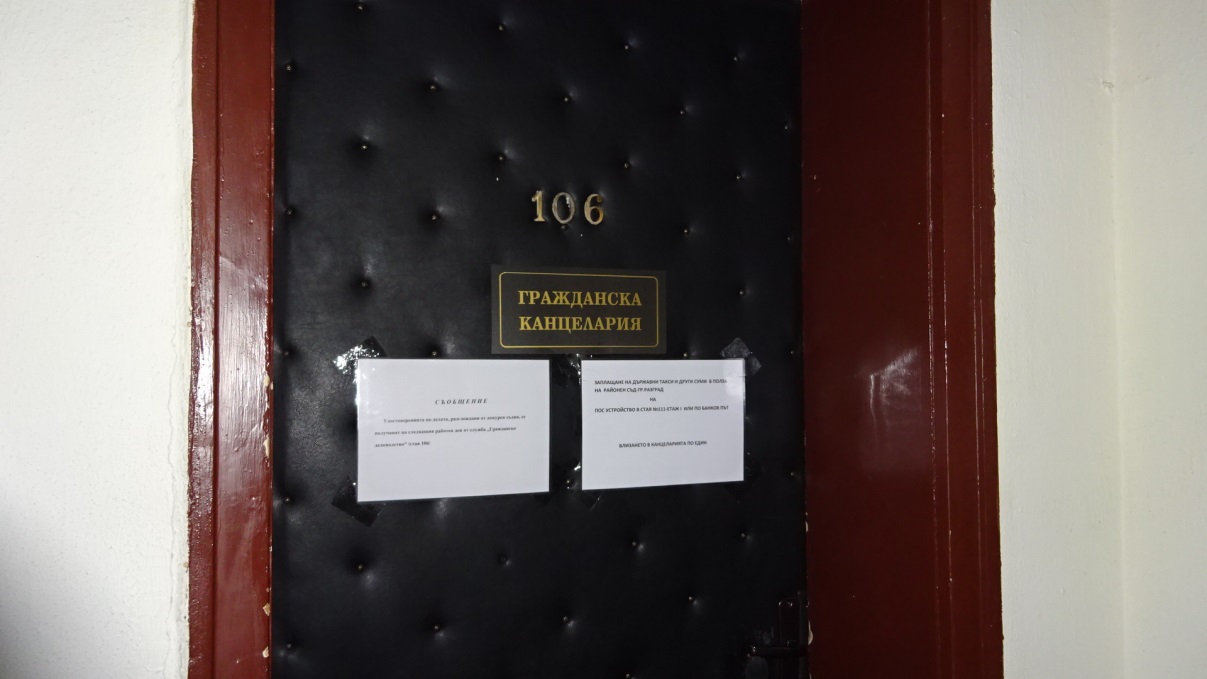 Гражданско деловодство – по граждански, административни и частни граждански дела
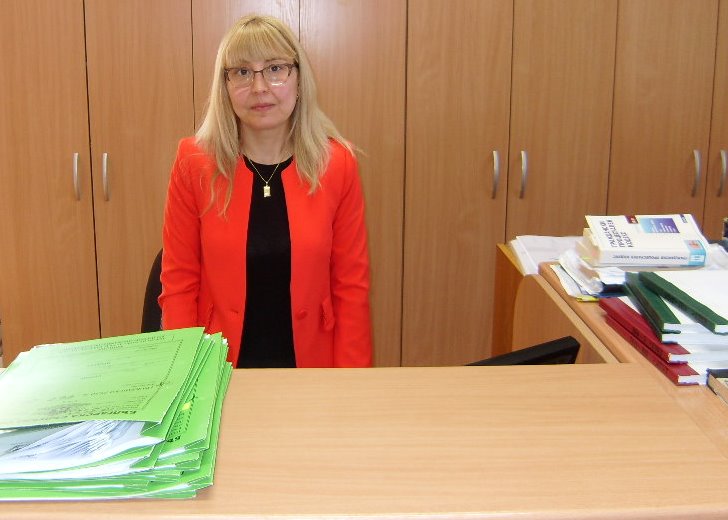 Наказателно деловодство – по наказателни и административно-наказателни дела
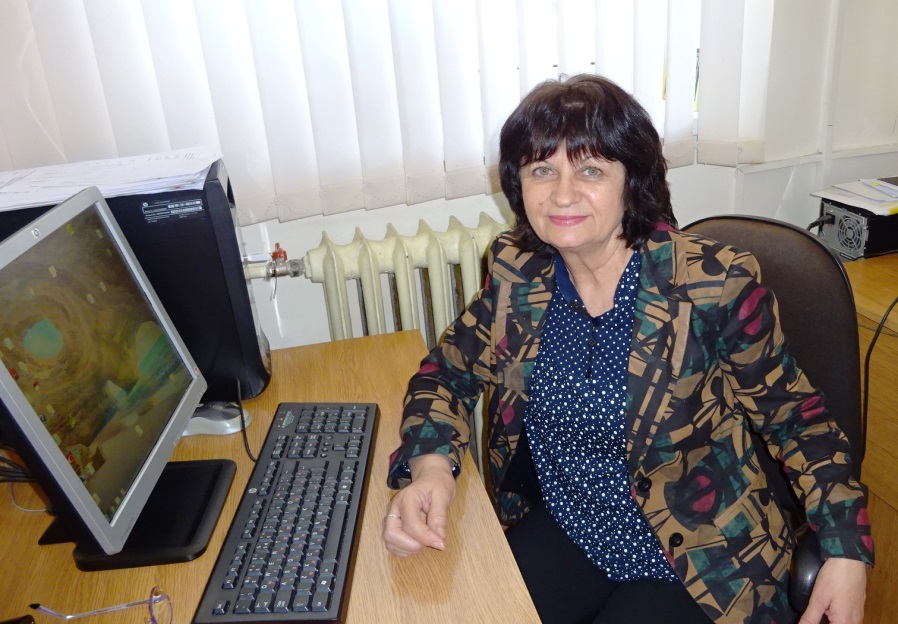 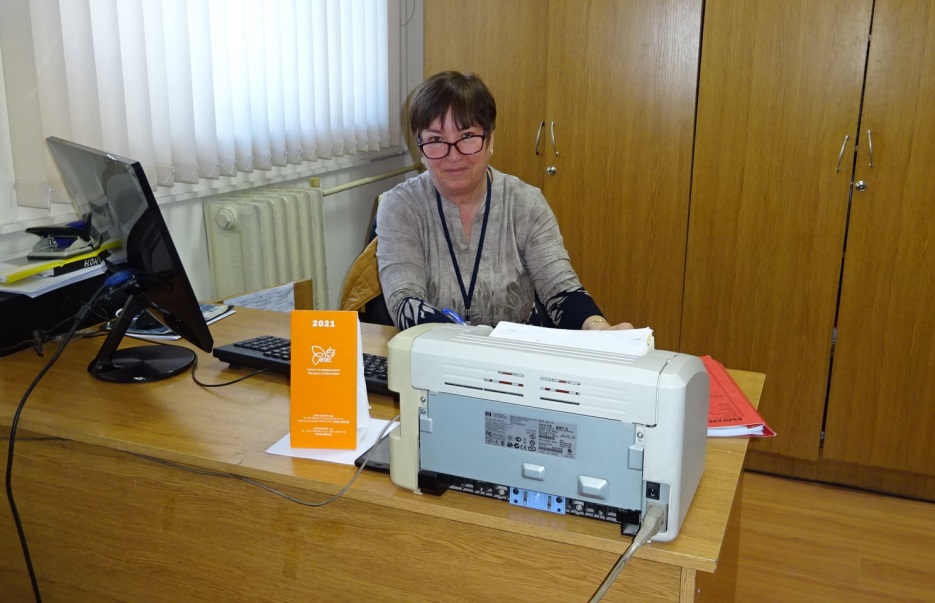 Съдебно-изпълнителна служба                                         /СИС/
Осигуряват дейността по изпълнителните дела, организират превеждането на постъпилите суми. 
В службата се подават молби за образуване на изпълнителни дела, извършват се справки по изпълнителни дела.
Издават се преписи от документи и удостоверения за наличие или липса на заведени изпълнителни дела.
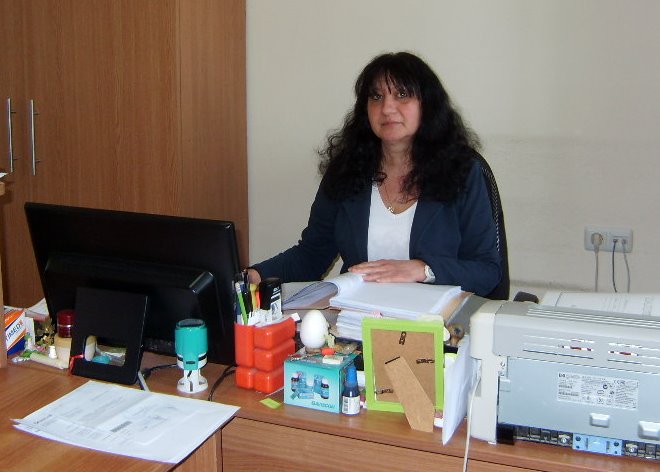 Съдебни секретари
Изготвят протоколите от откритите съдебни заседания, както и писма, призовки и други документи, които съдията разпореди
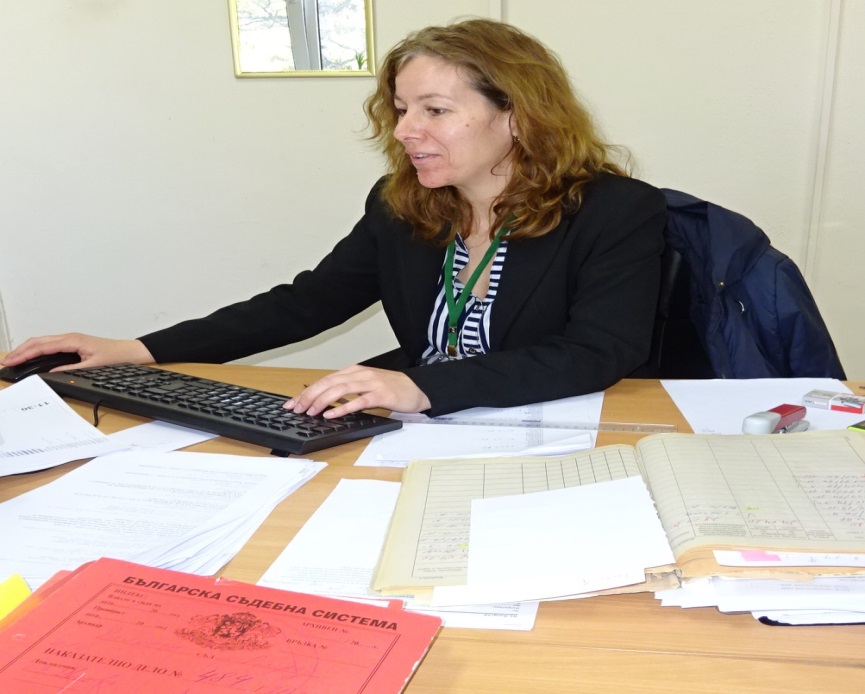 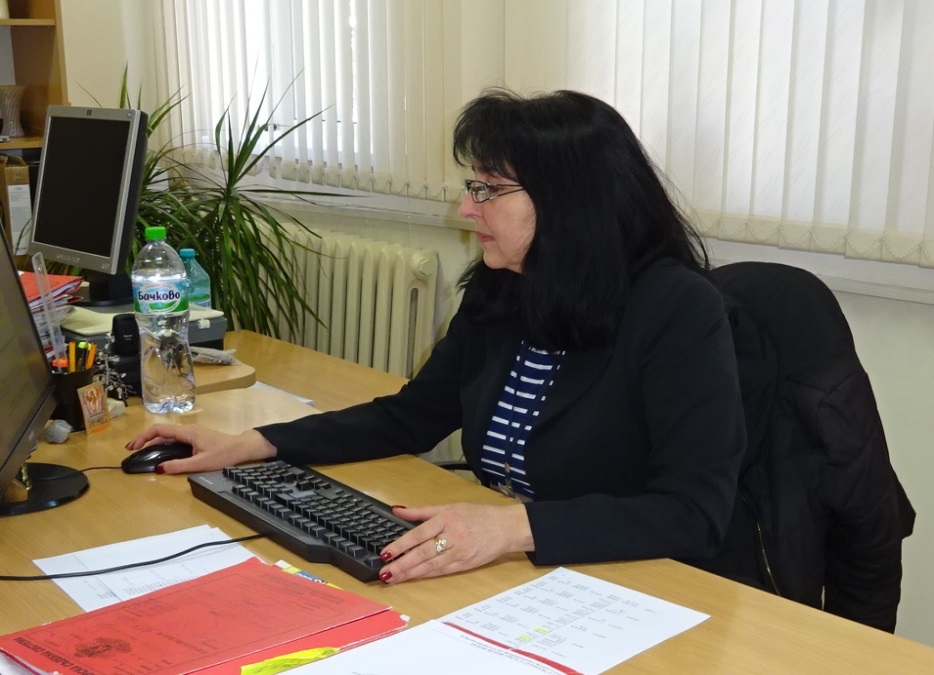 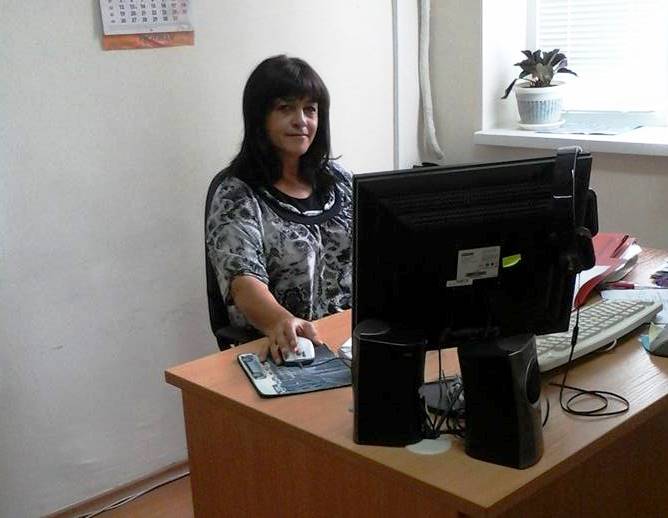 Съдебни секретари
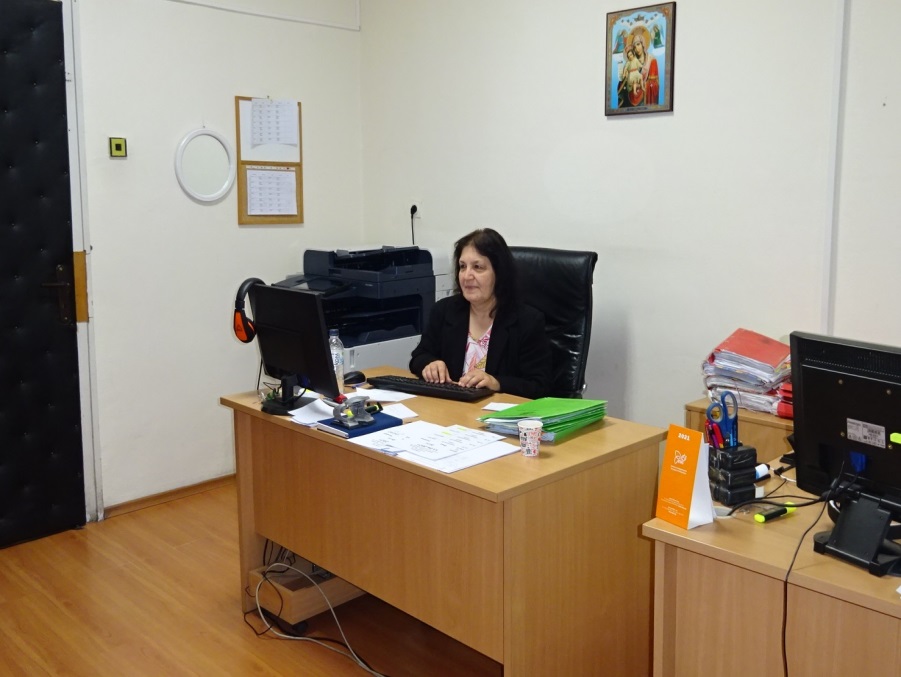 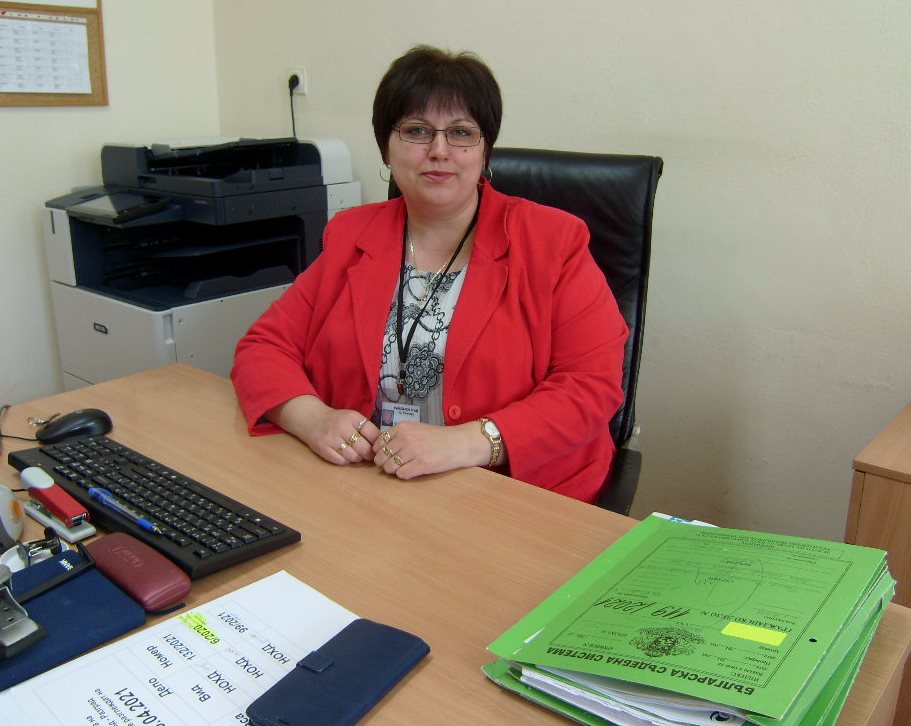 Служба „Архив“
Служба „Архив“ съхранява всички свършени дела, деловодни книги и други документи
Предоставя информация по архивните дела – справки, преписи, удостоверения
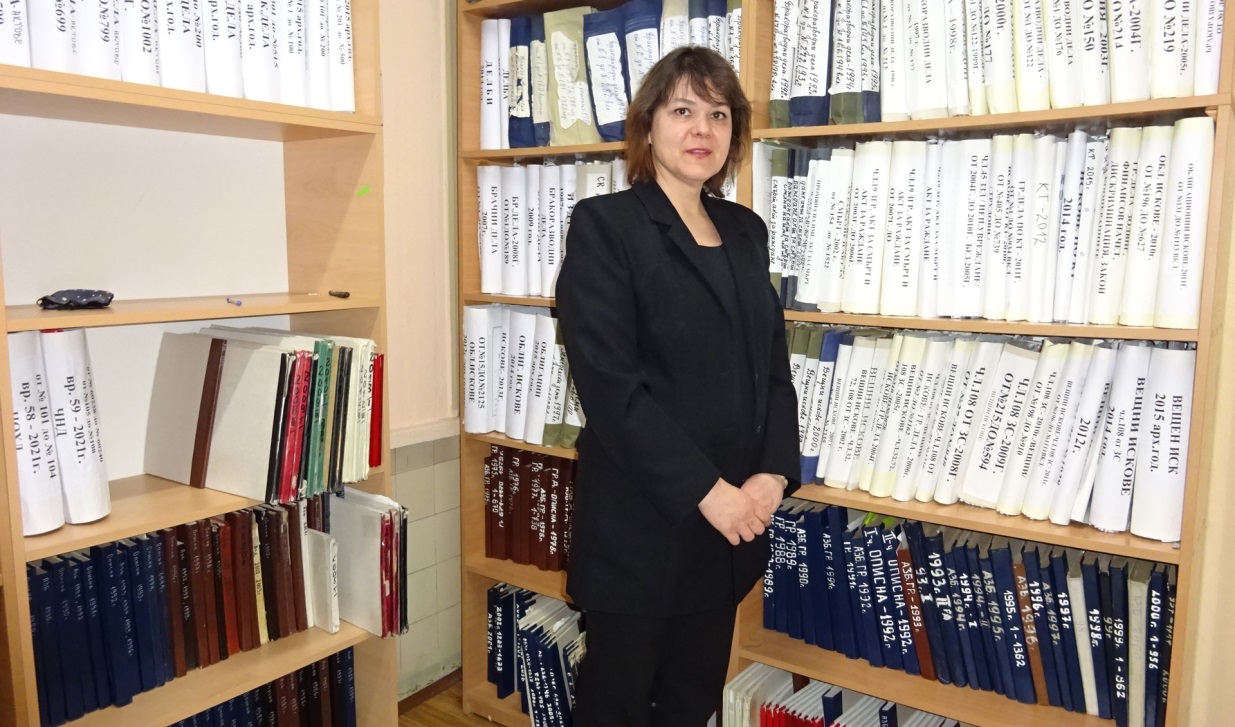 Бюро Съдимост
Бюро Съдимост съхранява бюлетините за съдимост на осъдените лица, приема заявления и издава свидетелства за съдимост /съдържа информация за това лице дали лицето е осъждано за извършено престъпление, изисква се при постъпване на работа, за разрешително за оръжие и др./. 
Възможно е издаване на електронно свидетелство за съдимост – заявлението за него се подава с квалифициран електронен подпис.
В Бюро Съдимост има ПОС-терминал за заплащане на държавни такси с дебитна или кредитна карта.
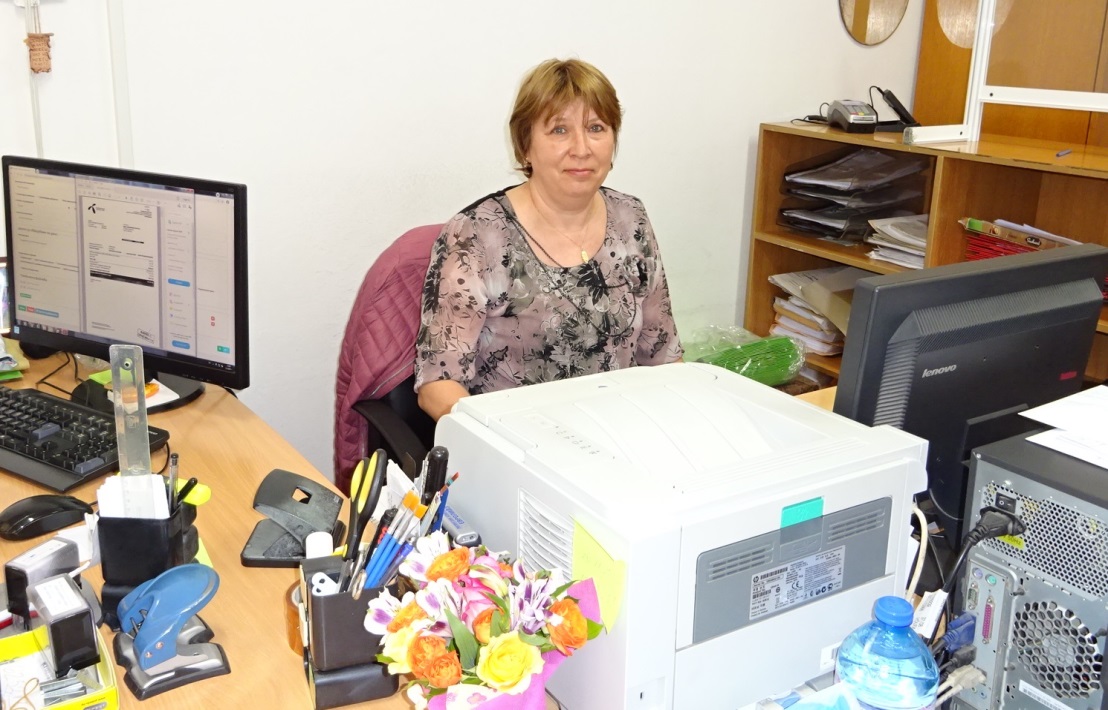 Призовкар
Призовкарят носи отговорност за своевременното връчване на призовките и съдебните книжа съгласно правилата, регламентирани в законите.
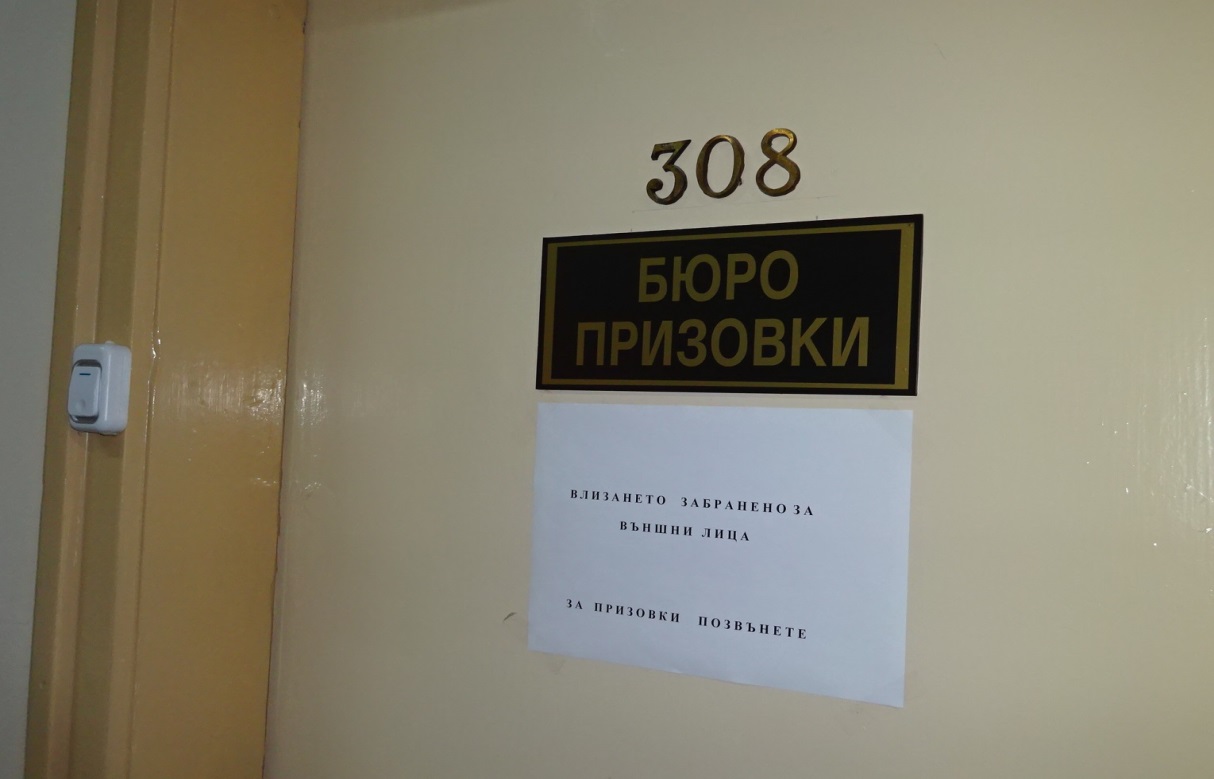 Куриери
Куриерите изпращат и приемат документите от други институции или пощата.
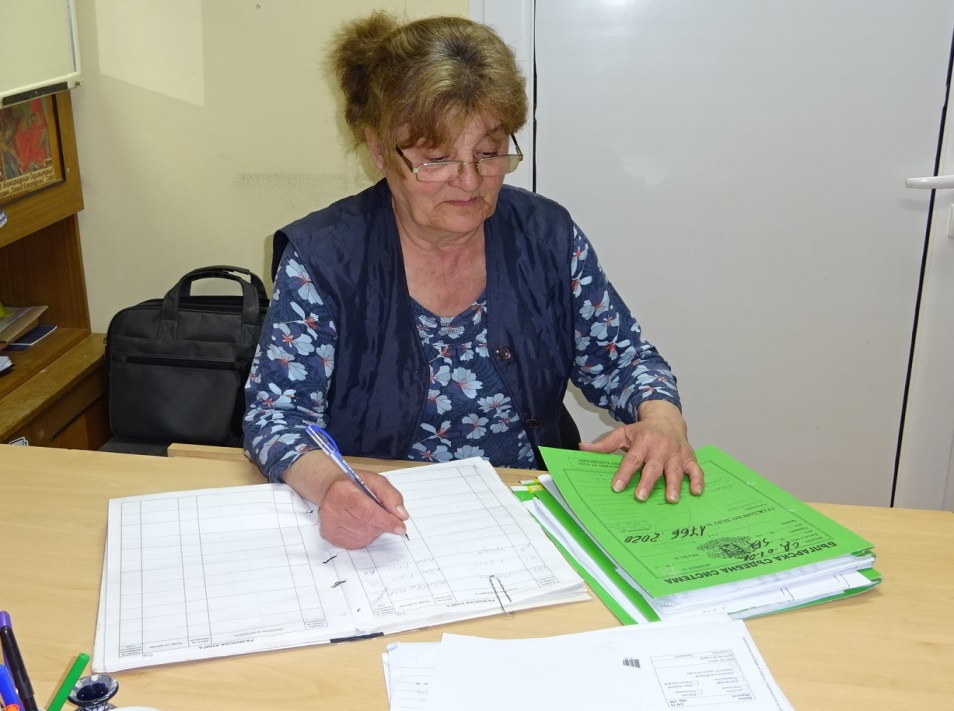 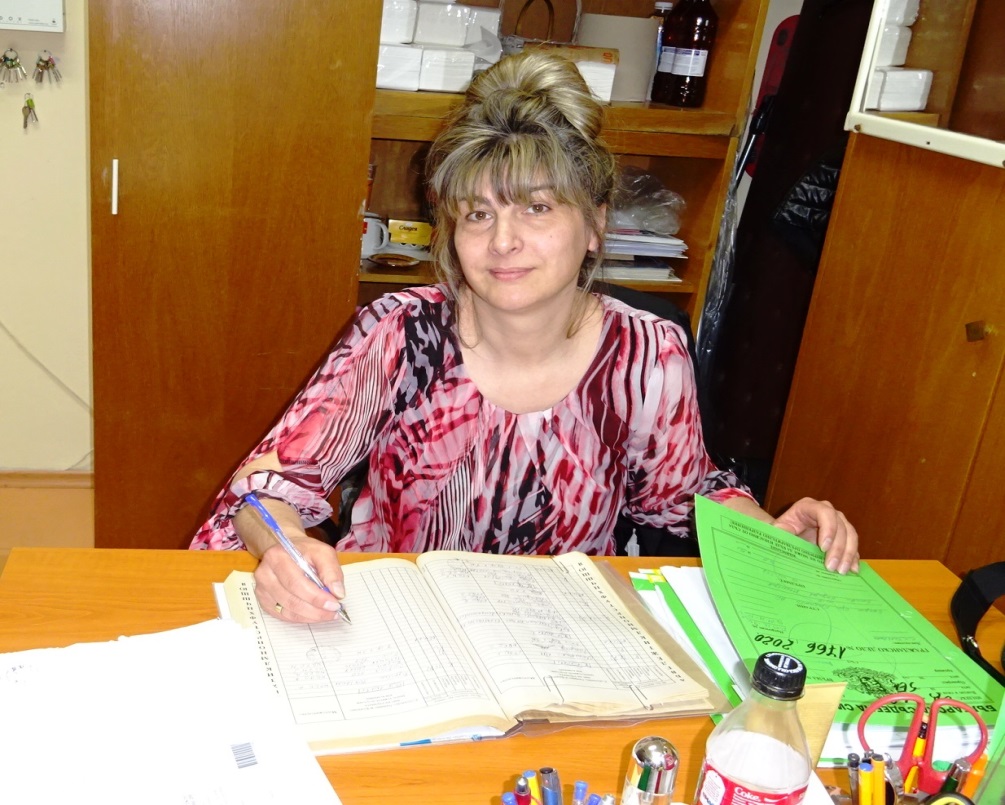 Синя стая
Използва се за разпити на малолетни и непълнолетни, които имат някаква връзка с правосъдието.
Осигурява спокойна и предразполагаща обстановка.
Разпитите се извършват от специалисти – психолози, педагози, социални работници.
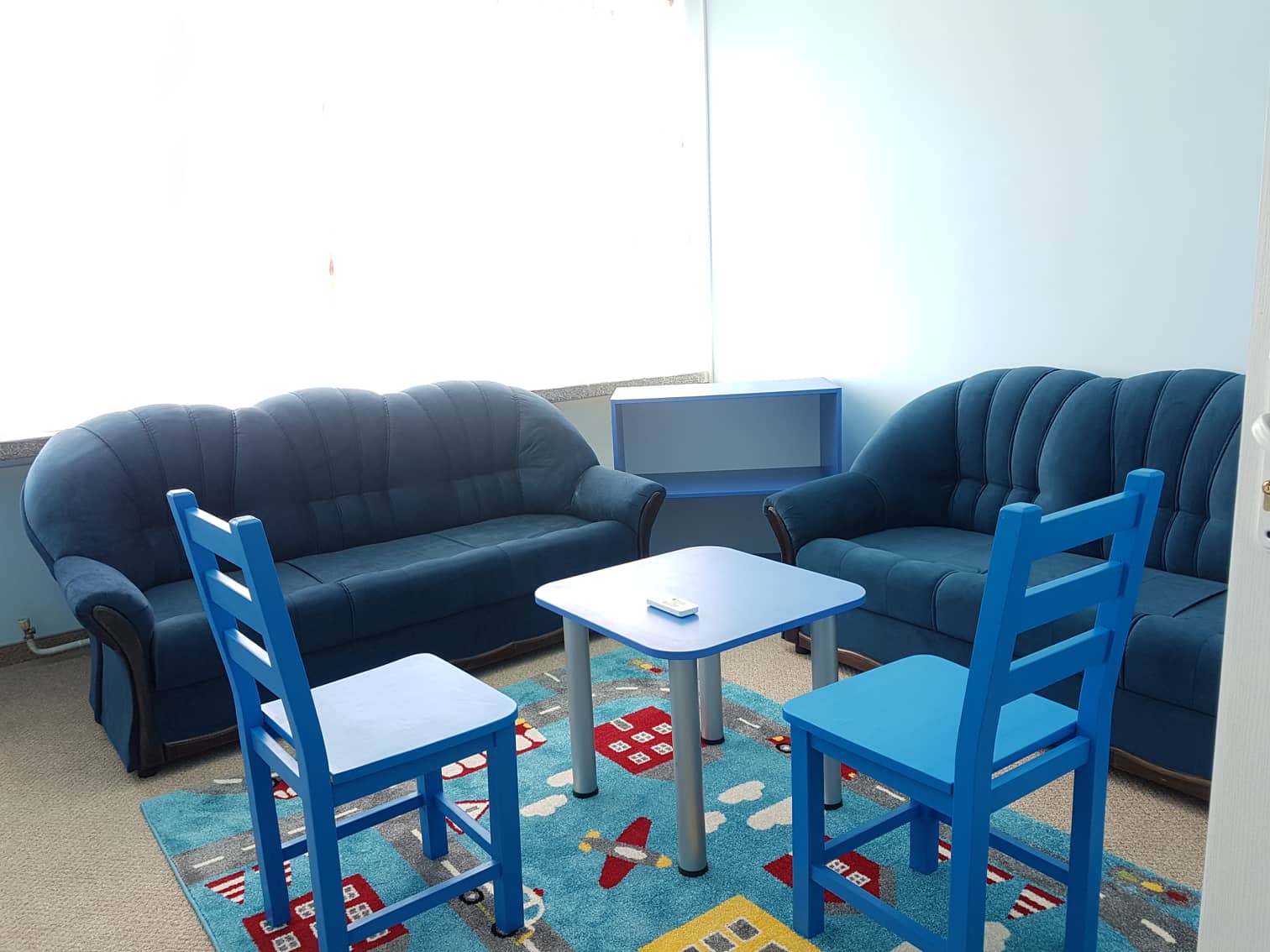 От 2014 г. Районен съд-Разград участва в Образователната програма „Съдебната власт – информиран избор и гражданско доверие. Отворени съдилища и прокуратури“, в инициативата Детско полицейско управление и активно сътрудничи в дейностите по превенция на Местната комисия за борба с противообществените прояви на малолетни и непълнолетни.
В рамките на тези инициативи се организират срещи на съдиите с ученици
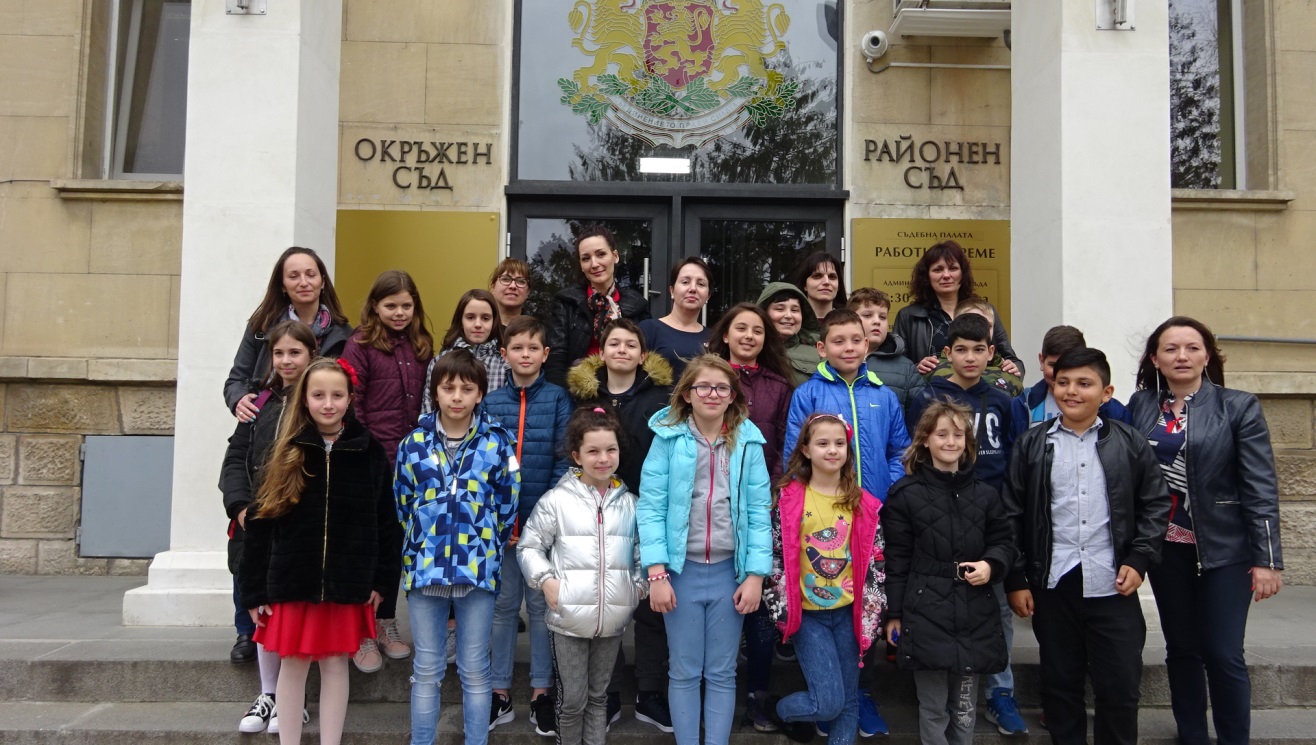 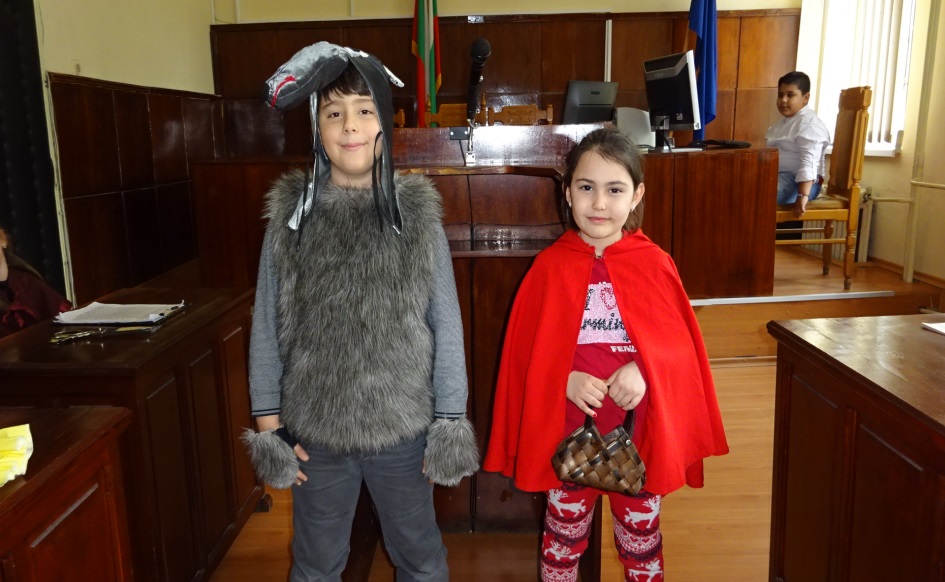 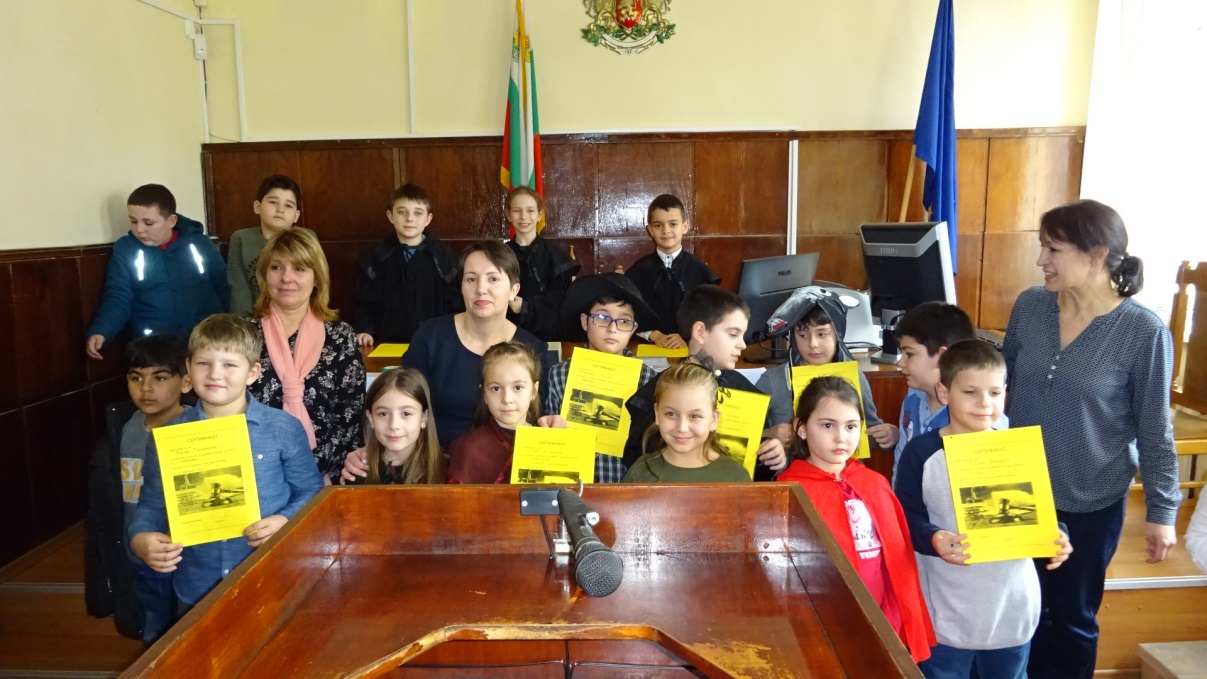 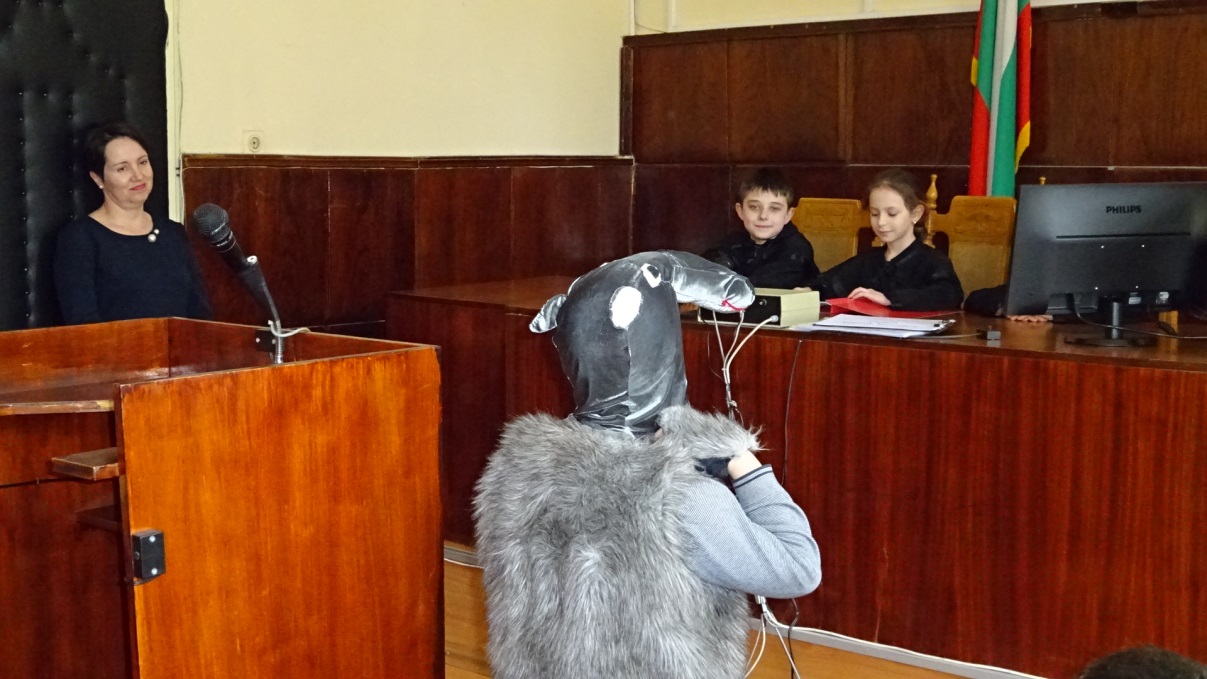